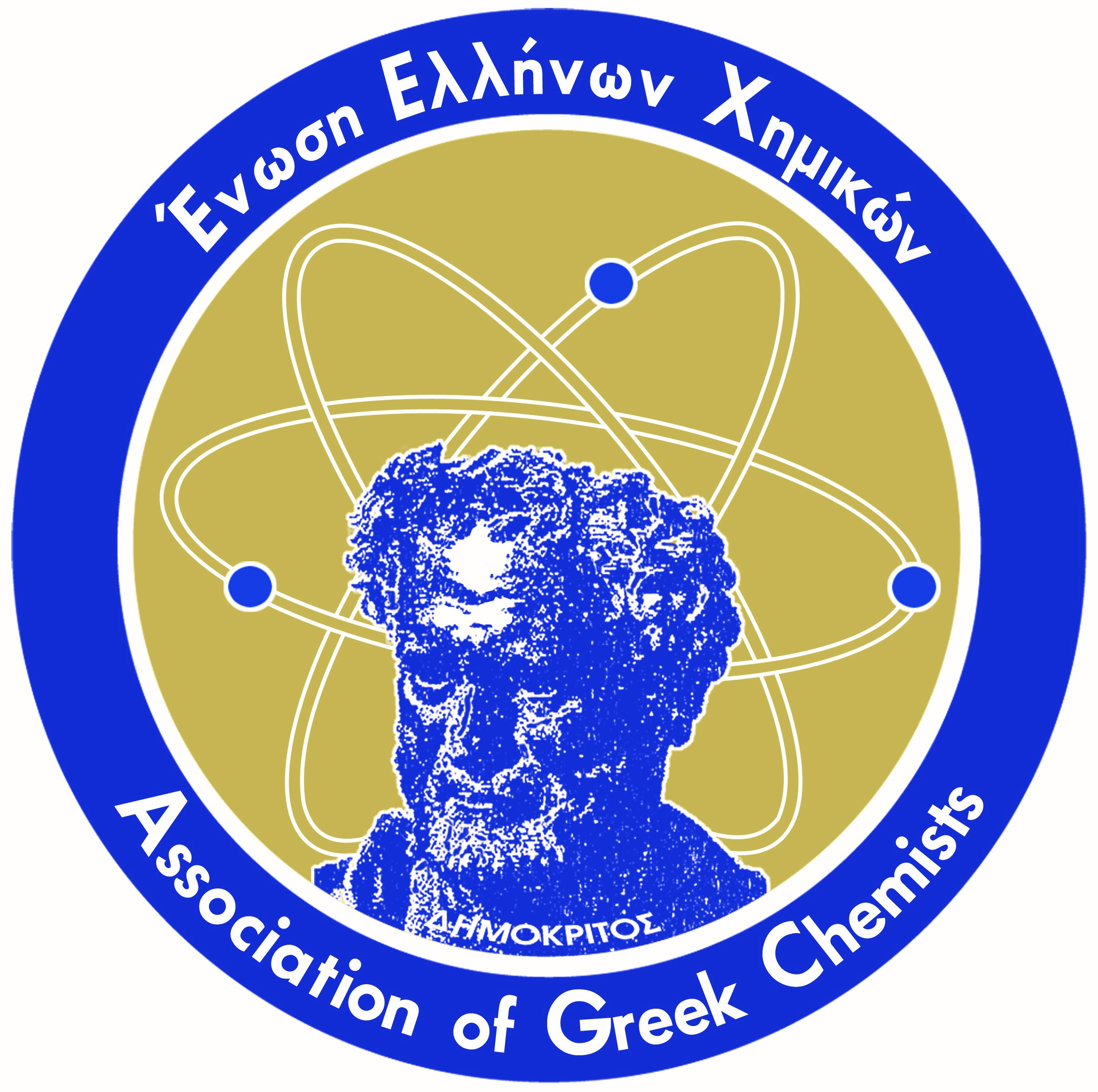 ΓΥΝΑΙΚΕΣ ΣΤΗΝ ΕΠΙΣΤΗΜΗ
ΕΝΩΣΗ ΕΛΛΗΝΩΝ ΧΗΜΙΚΩΝ
ASF
ΣΑΒΒΑΤΟ 28-4-18
Η επιστήμη δεν είναι... 
ανδρική υπόθεση
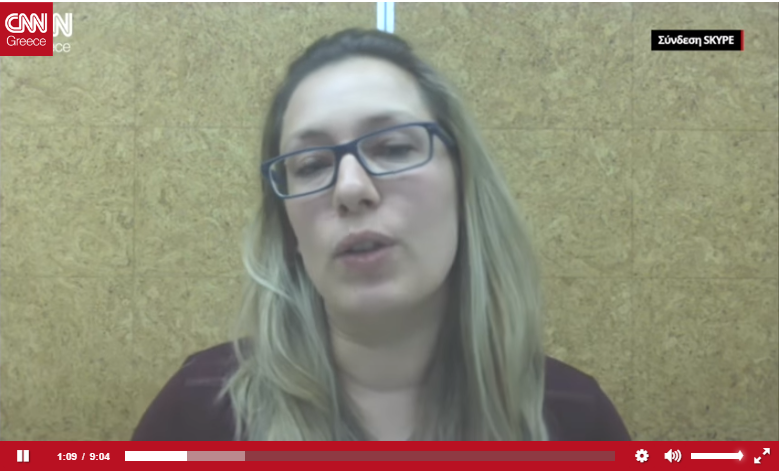 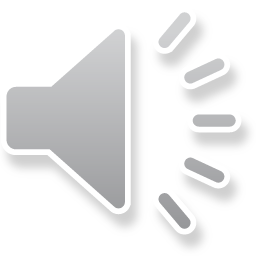 Δρ. Λήδα Κατσιμπάρδη
AMERICAN CHEMICAL SOCIETY
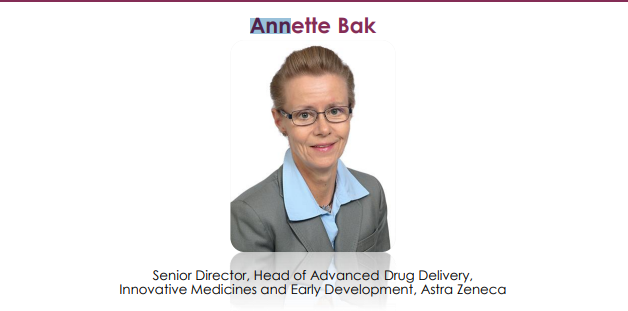 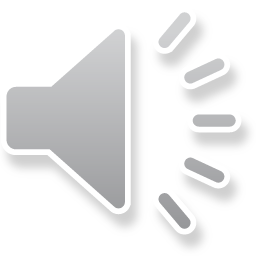 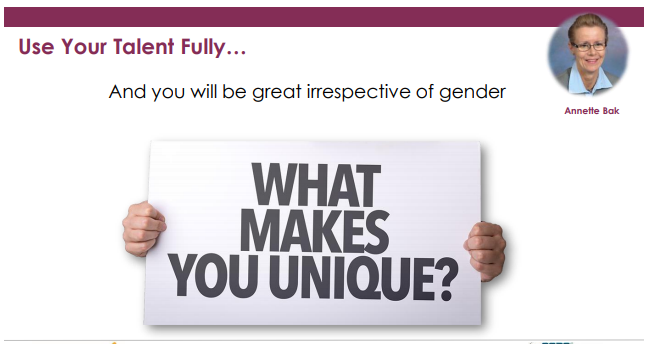 ΑΞΙΟΠΟΙΗΣΕ ΤΑ ΤΑΛΕΝΤΑ ΣΟΥ ΣΤΟ ΕΠΑΚΡΟ
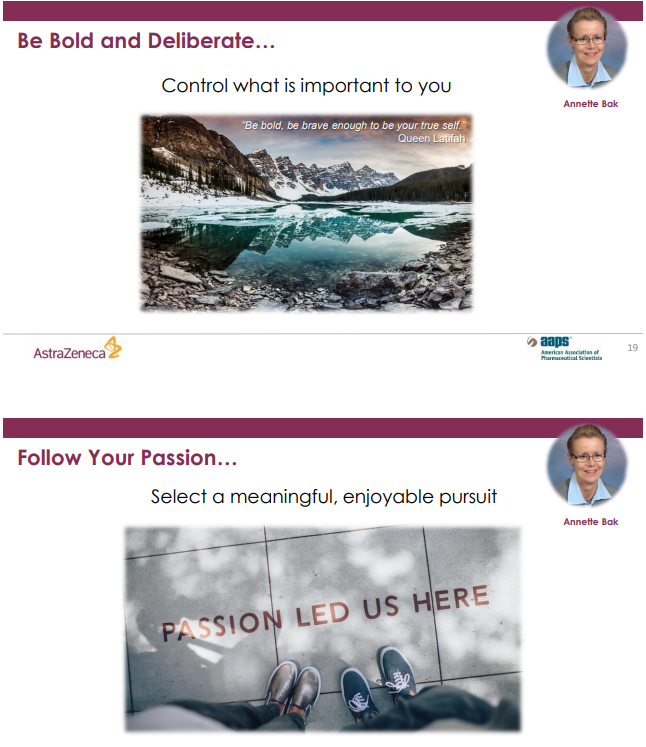 ΜΕΙΝΕ ΣΥΜΠΑΓΗΣ ΚΑΙ ΑΠΟΦΑΣΙΣΤΙΚΗ
Αξιολόγησε τι είναι σημαντικό για σένα
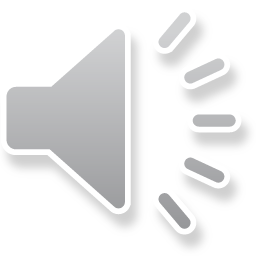 ΑΚΟΛΟΥΘΗΣΕ ΤΟ ΠΑΘΟΣ ΣΟΥ
Διάλεξε να κυνηγήσεις ότι έχει νόημα και σε ευχαριστεί
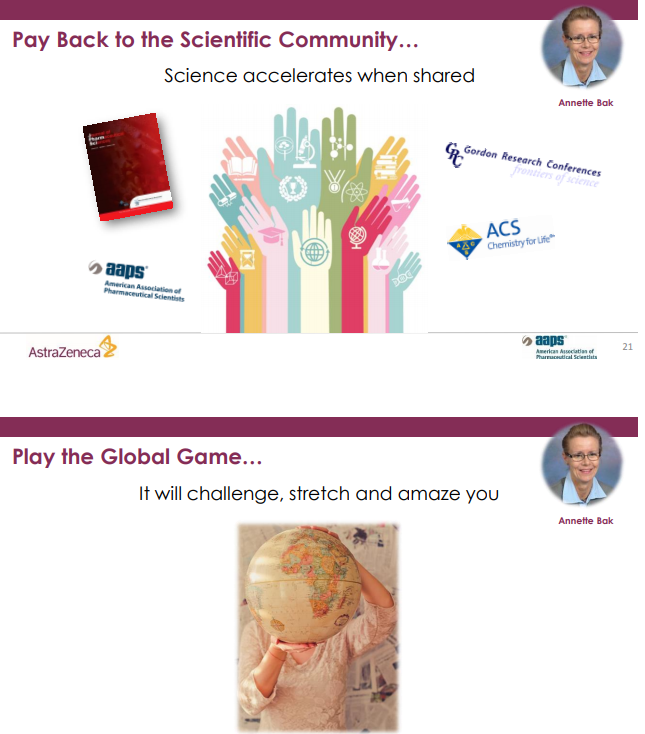 ΑΝΤΑΠΟΔΩΣΕ ΣΤΗΝ ΕΠΙΣΤΗΜΟΝΙΚΗ ΚΟΙΝΟΤΗΤΑ
Η επιστήμη επιταχύνεται όταν μοιραζόμαστε
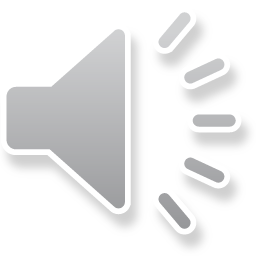 ΠΑΙΞΕ ΤΟ ΠΑΓΚΟΣΜΙΟ ΠΑΙΧΝΙΔΙ
Θα σε συναρπάσει, αγχώσει και προκαλέσει